Configuration of Local Interstellar Magnetic Field around Heliosphere
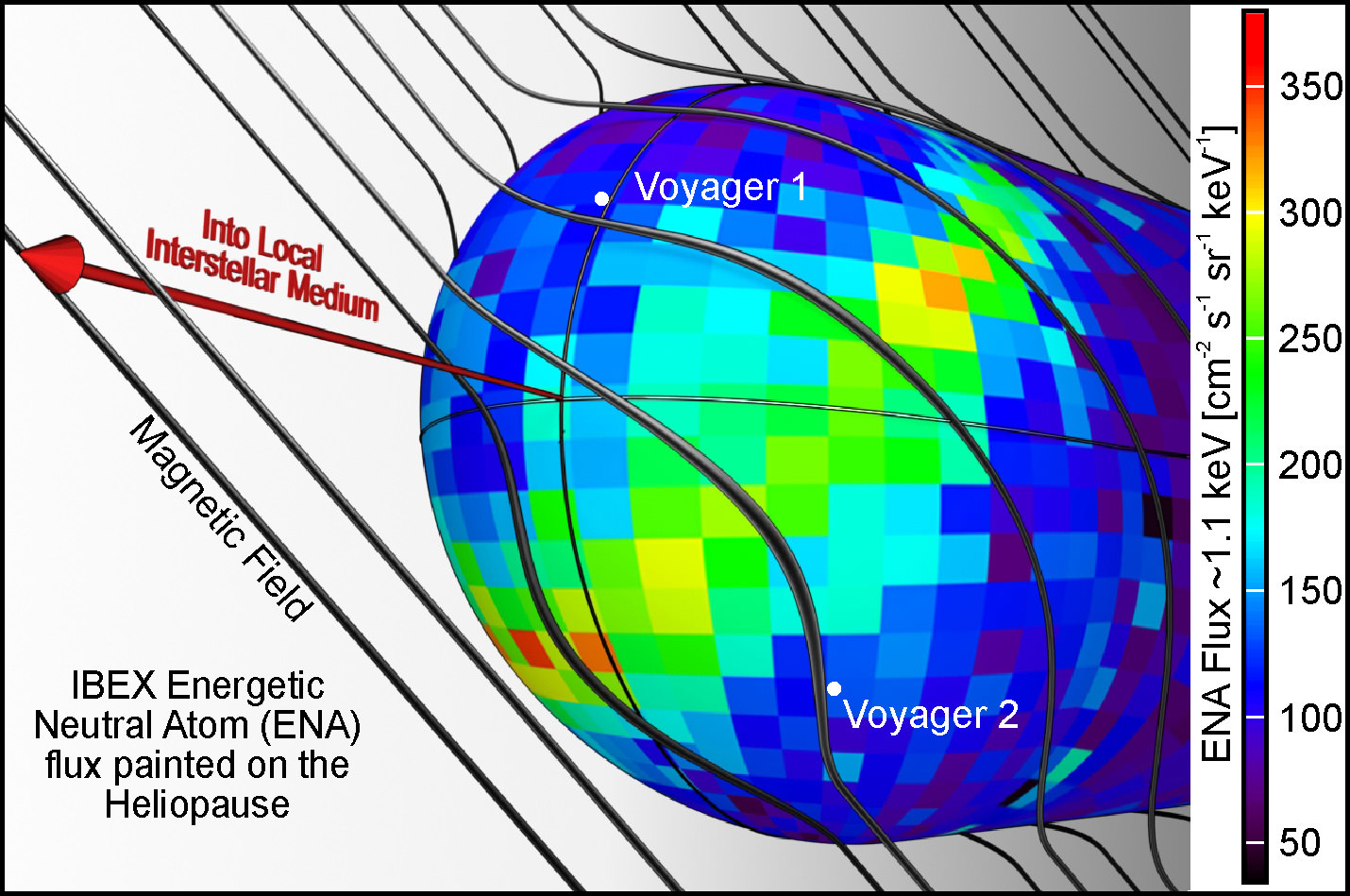 Purpose: Map local interstellar 
magnetic field (ISMF) in order to relate it to the ISMF controlling IBEX  ribbon of energetic neutral atoms (ENAs).
Cover Science Magazine, Nov 2009
GCRs 2023 Loyola
1
Get New Polarization Data for nearby stars inside Local Bubble
NEW Polarization DATA
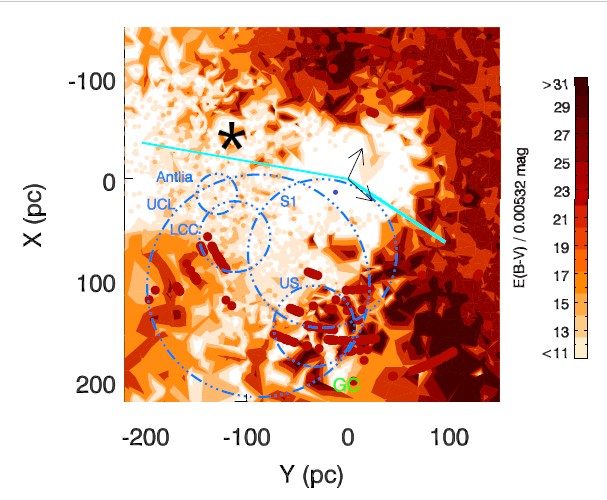 Background image:  Redding of Starlight projected onto Galactic Plane defines Local Bubble
(2)  New polarization data collected for stars within 41 pc of  heliosphere(thick dashed circle)
Old superbubbles distort interstellar magnetic field in low density local bubble.
(4)  Ambient ISMF:  cyan-lines; local bubble ISMF  (pulsar data) and IBEX ribbon ISMF
(5)  Eps CMa (asterisk):  B1.5II, 22000K, ionizes the Local Interstellar Cloud (LIC) at heliosphere
(6)  Sun near boundary of radio continuum “S1/S2” shells around Scorpius region Wolleben 2007)
(7) Plotted HI Bubbles:  include Upper Centaurus Lupis, Lo wer Centaurus Crux, Upper Scorpius (de Geus 1992).  
All data projected onto galactic plane.

PROJECT:  Map ISMF within 40 pc of Sun using  starlight polarized  aligned 

Credits:  Reddening figure from Frisch Dwarkados 2018
LIC LSR velocity
Local Bubble 
ISMF
IBEX ISMF
Galactic 
Center
GCRs 2023 Loyola
2
Modeling nterstellar Optical and UV Absorption lines as Clouds
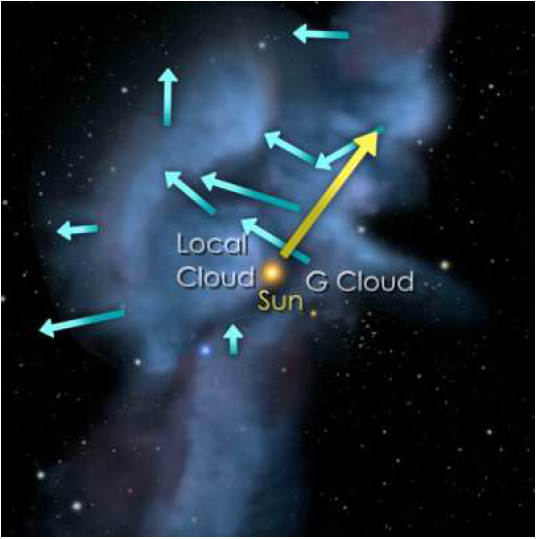 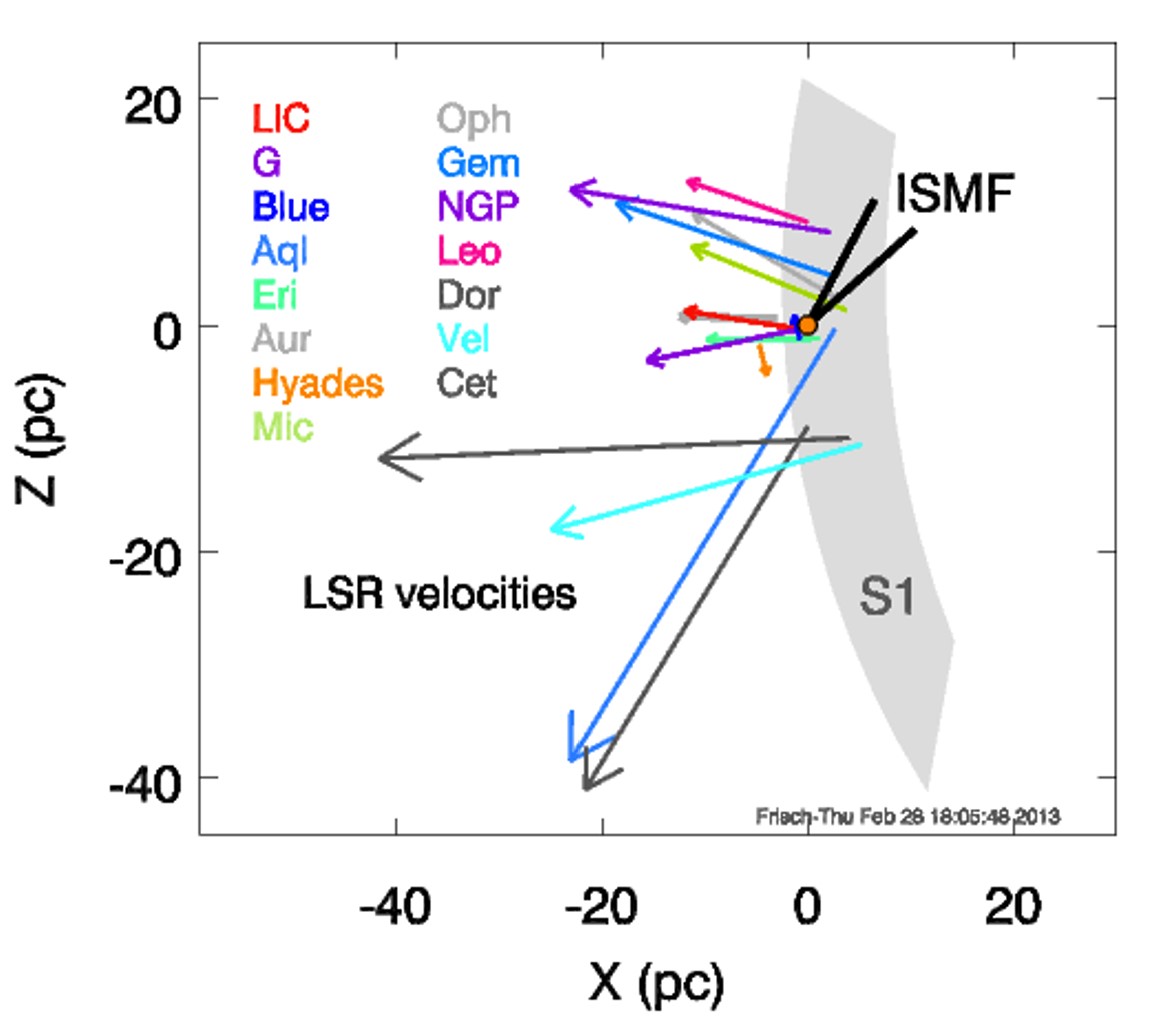 Galactic Center
+-7 pc
Fig. Credit:  Frisch, 
Adler Planetarium, NASA
5/18/2023
P. Frisch UNH
3
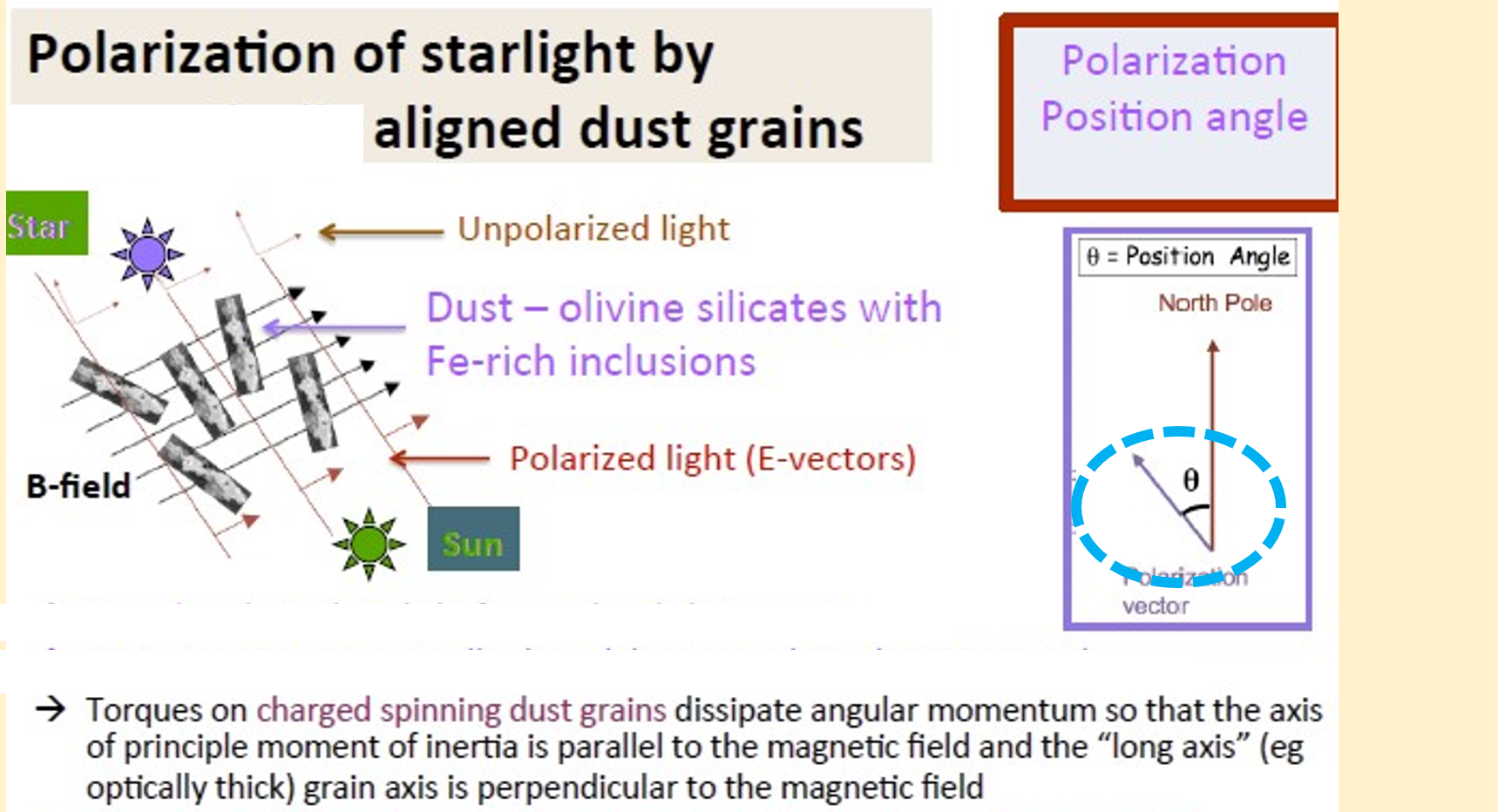 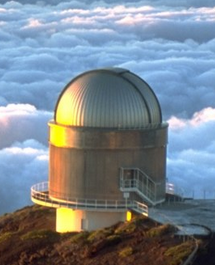 GCRs 2023 Loyola
4
ISMF of Loop I Superbubble 20th/21st Century Data
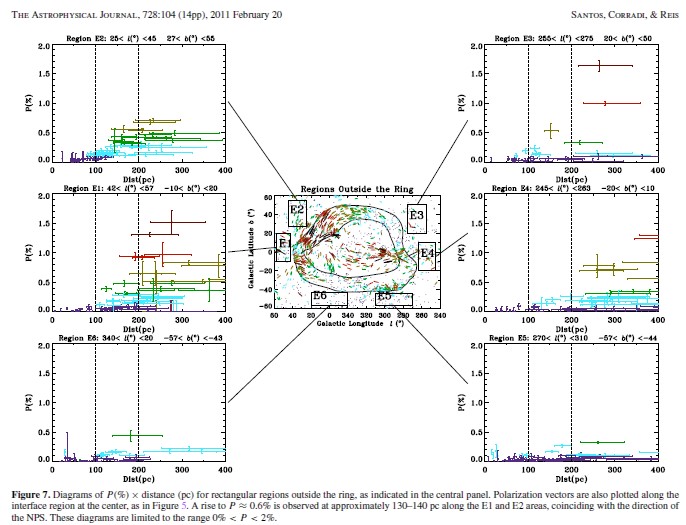 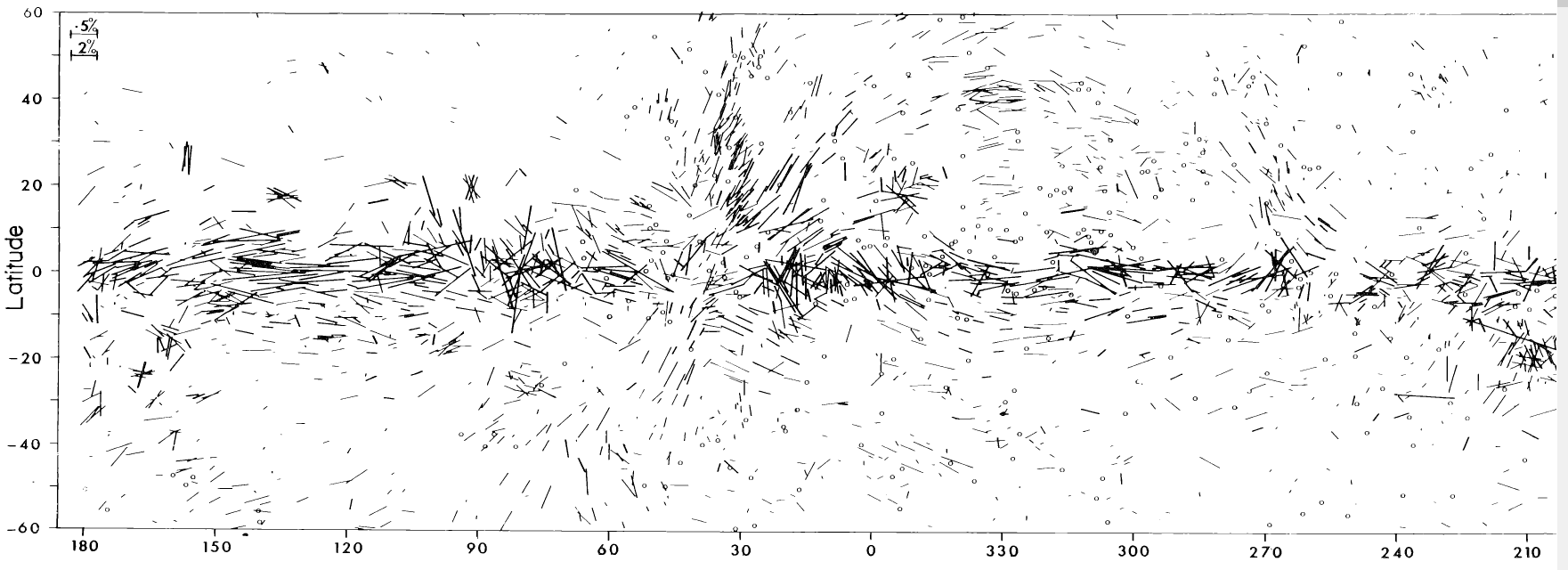 Santos et al. 2011
Mathewson Ford 1972
We have now surveyed the local ISMF by collecting new polarization data at over 10 observatories in both hemispheres on  three continents (US, Brazil, Australia) and four islands (Canary, Hawaii, Maui, Tasmania).  Over half of new data from Vilppu Piirola (U. Tuku,  Finland and his colleagues).
GCRs 2023 Loyola
5
New Linear Polarization Data Collected at Observatories around World
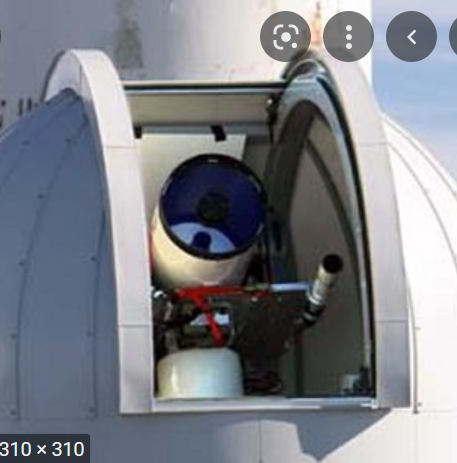 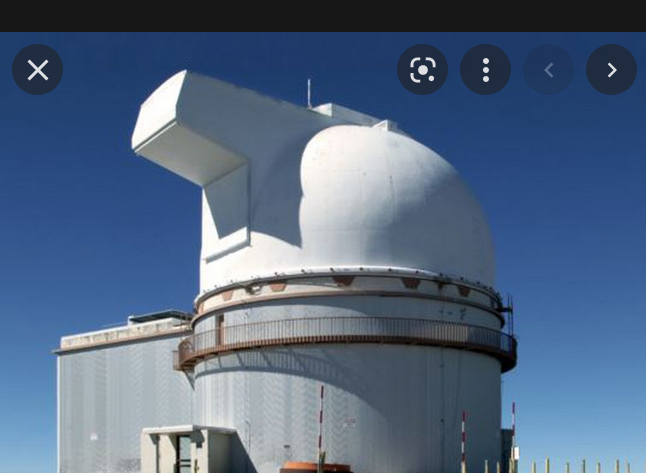 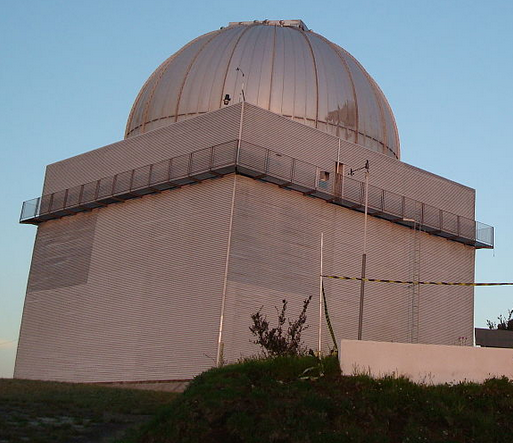 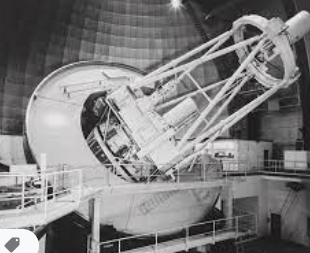 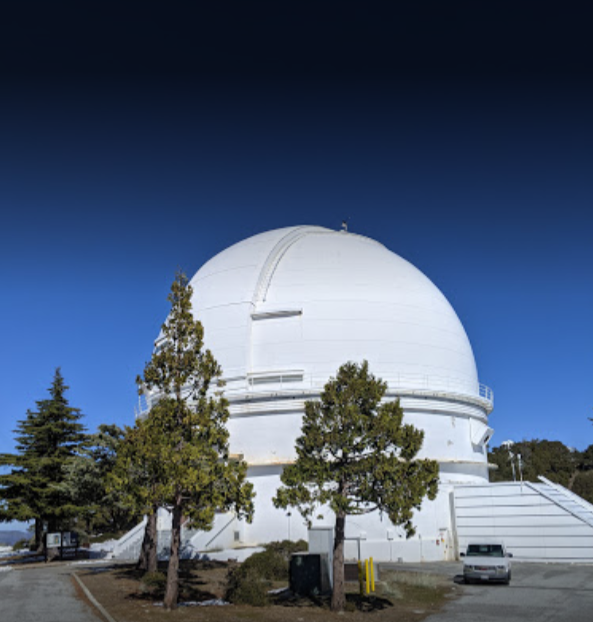 T60, Haleakala, Japan/US
Picos dos Dios, Brazil
Anglo-Australian Telescope
U88, Mauna Kea, US
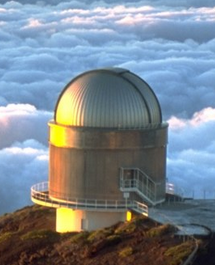 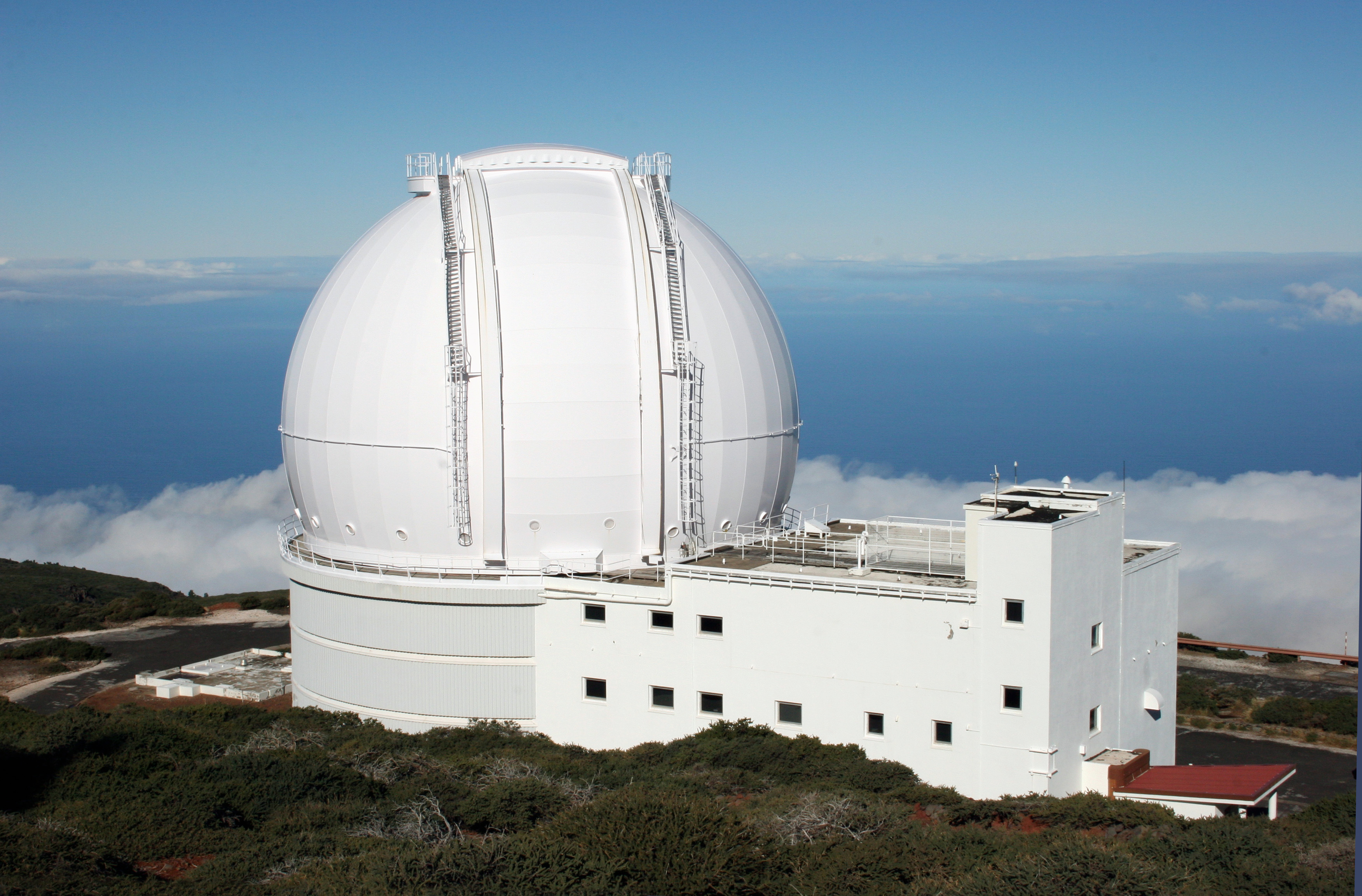 Lick Observatory, US
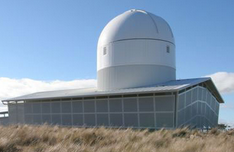 William Hershel
Canary Islands
Greenhill Observatory. Tasmania
Nordic Optical Telescope/Finland,Sweden
New data collected at over 10 observatories in both hemispheres on  three continents (US, Brazil, Australia) and four islands (Canary, Hawaii, Maui, Tasmania).  Over half of new data from Vilppu Piirola and collelagues (Finland)
6
GCRs 2023 Loyola
Polarization Data  give ISMF orientation (galactic projection)
331 Stars,  20th and 21st century data
Stars with distance uncertainties
             that include 40 pc
Symbols:
“dots”:  P/dP<1.95 (P=polarization)
  dot radius proportional to P/dP
Polarization position angles (PA):
	angular extent ~ uncertainties
“Space marks”:  
Nose of heliosphere
B, aB:  ISMF orientation
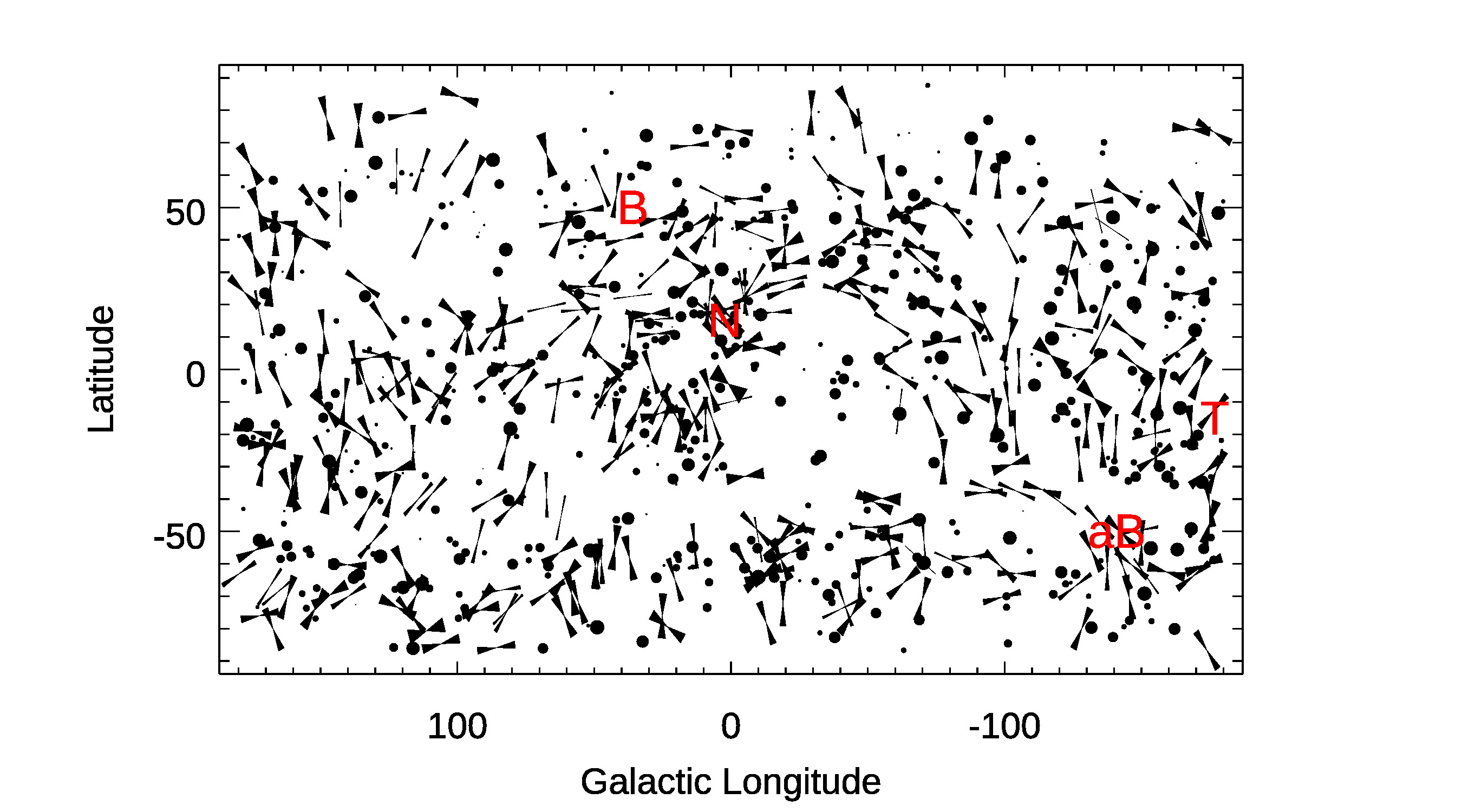 GCRs 2023 Loyola
7
Polarization data RA, DEC
 (celestial coordinates)
* Cyan ” * ”:  voyager khz emissions from beyond heliopause.
Cyan triangles:  QSO intraday variables

Red letters/numbers: CMB multipole, oriented quadrupole  vectors  derived from WMAP ILC 3-year maps
BxV plane : Purple dash-dot plane
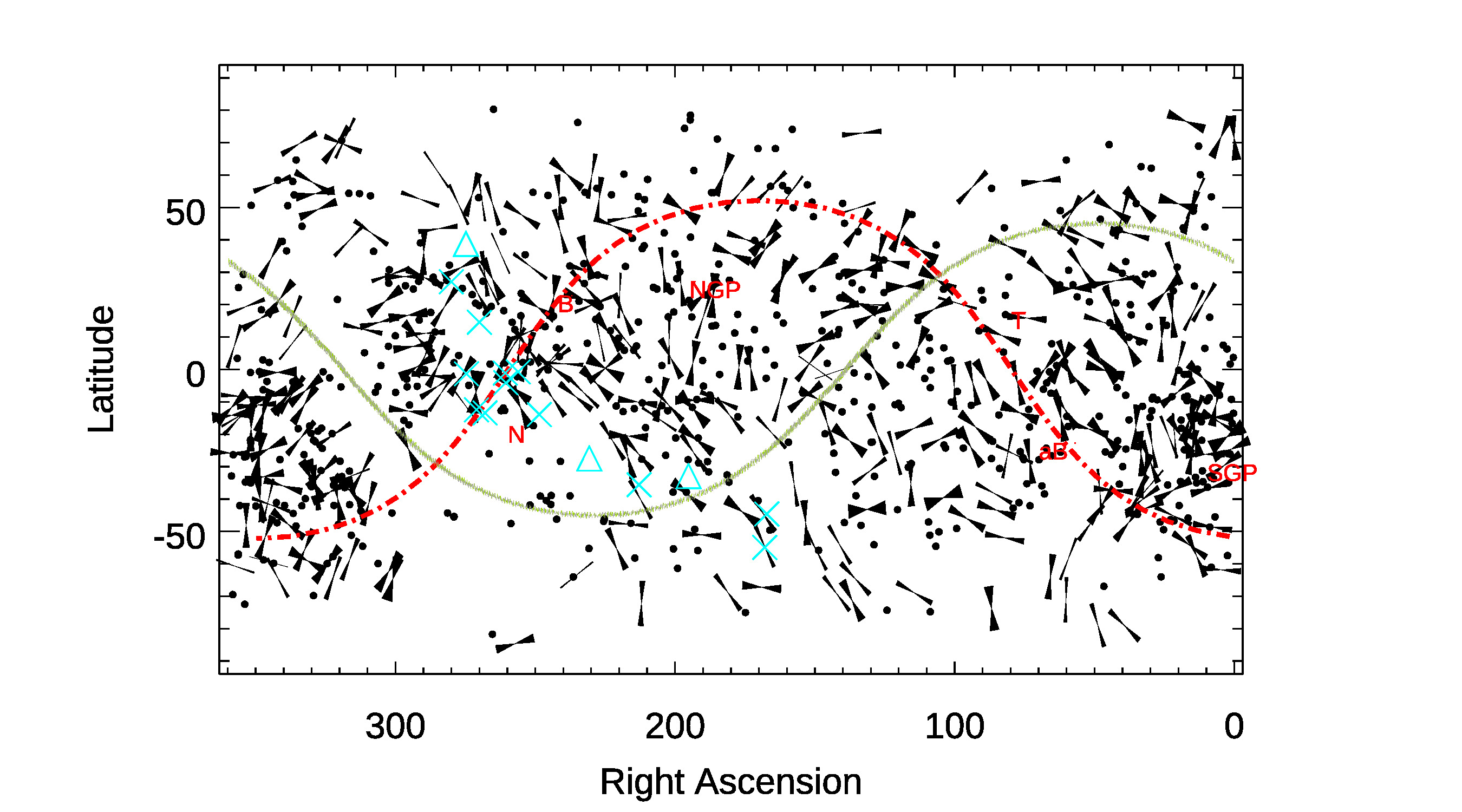 GCRs 2023 Loyola
8
Polarization data and features in three projections
Galactic                                                                      Ecliptic                                                          Equatorial
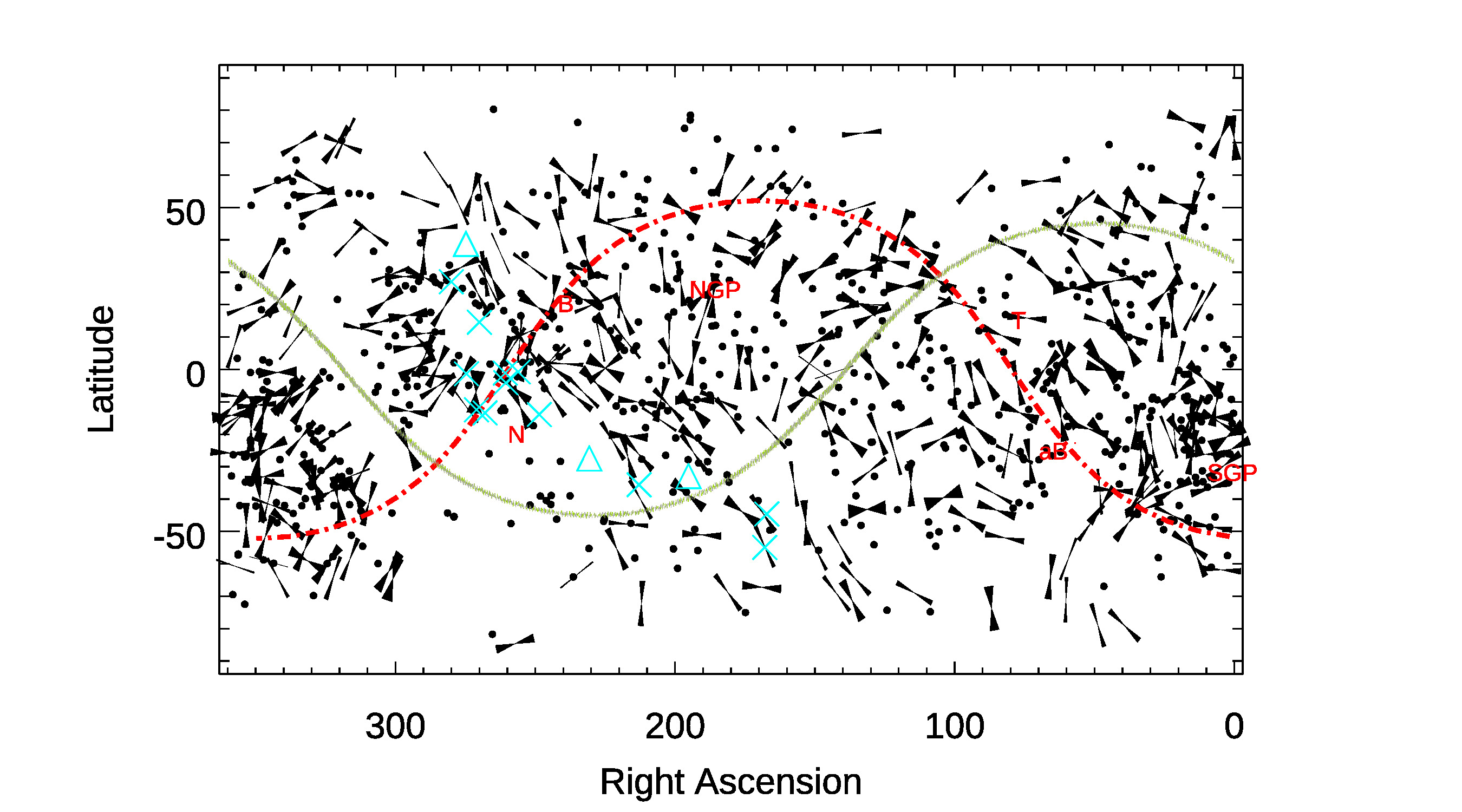 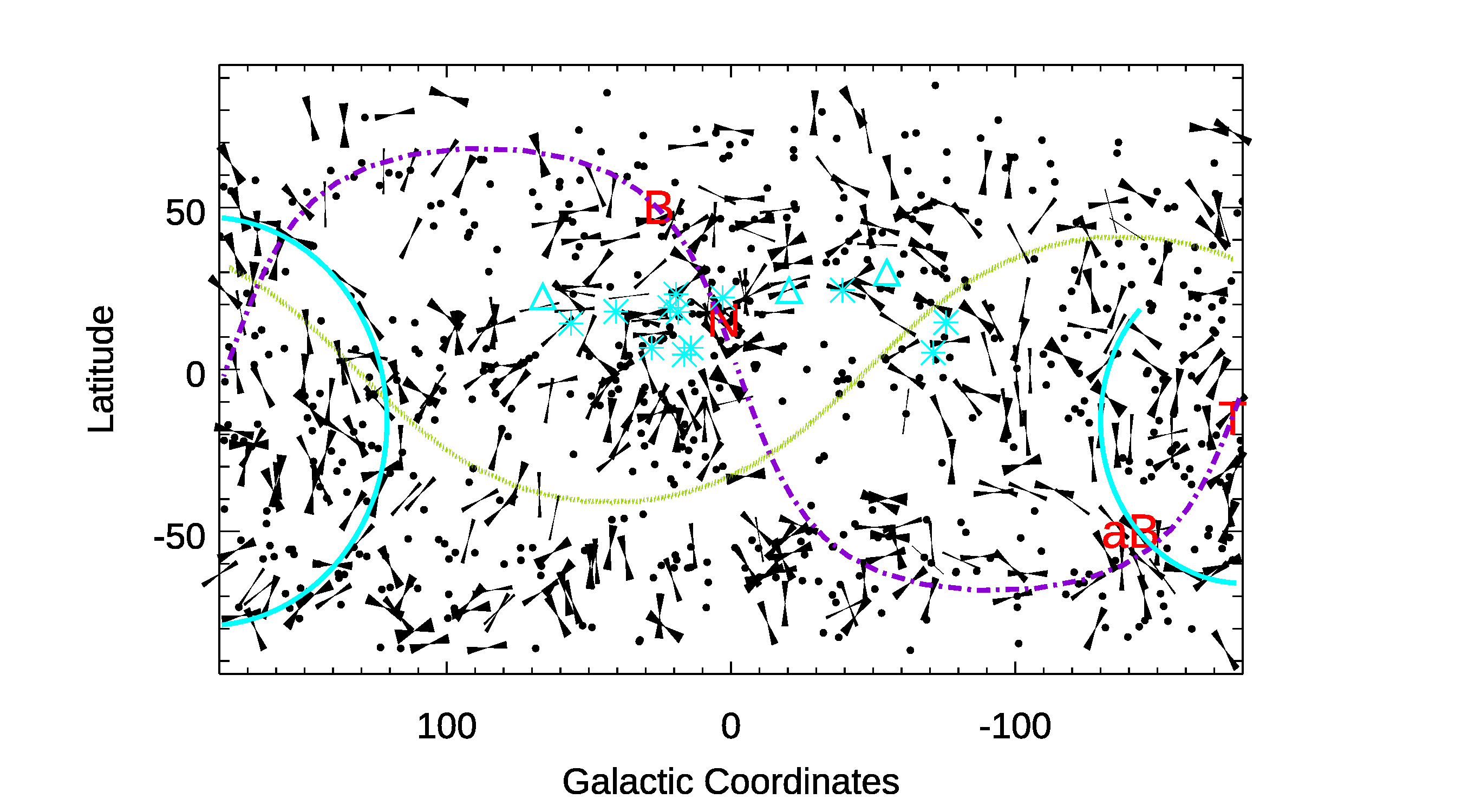 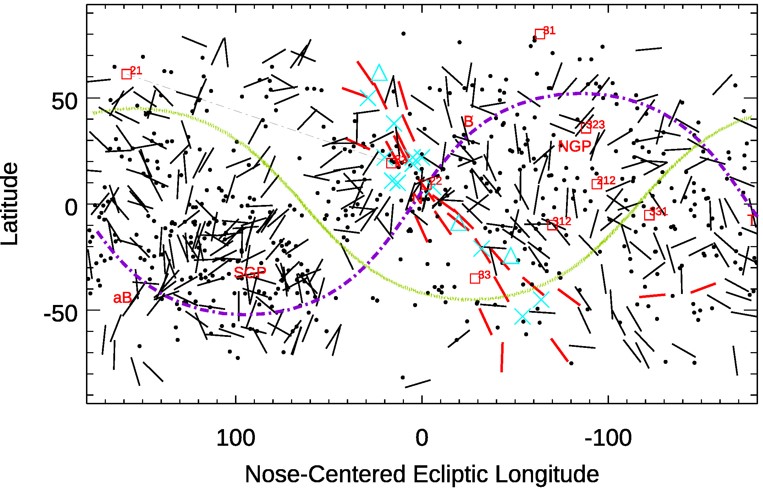 Heliotail:  Surrounded by Magnetic halo traced by polarization data

Other: QSO intraday variables (e.g. Linsky Redfield 2008)
Red letters and numbers: CMB multipole, oriented quadrupole  vectors  derived from WMAP ILC 3-year maps (Copi et al. 2007 )
B x V (“B cross V”) plane (dash-dot) is basic symmetry plane of heliosphere 
Filament A:  Red polarizations shown in ecliptic projection (new discovery) 
Two giant cyan arcs around heliotail (new discovery)
GCRs 2023 Loyola
9
Determining ISMF orientation from Position Angles of Polarized Starlight
GCRs 2023 Loyola
10
Probabilities that Polarization Position Angles trace ISMF at each location
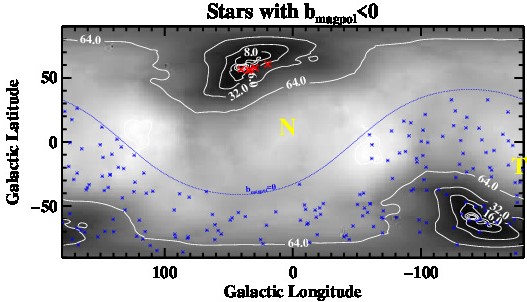 GALACTIC COORDINATES
Figures show reduced chi^2  fit based on probability density function for ISMF at each location
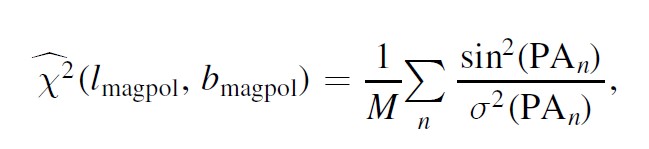 Three data samples:
Left image: fit to all 301 stars:  Best-fitting ISMF toward B_magpol at L=42 deg, B=49 deg
Middle image: Best fitting ISMF for stars within 90 deg of B_magpol (“B_magpol>0”)
Right image:  Best fitting ISMF for stars over 90 deg of B_magpol (“B_magpol<0”)
Highest probability ISMF orientation found for “B_magpol<0”
GCRs 2023 Loyola
11
Probability density function for ISMF at each location in Ecliptic Coordinates
Best ISMF fits for stars more than 180. deg from fit to entire data set fit:   
   l=219 deg +/- 15 deg, b=43 deg +/-17deg
Probability density function conspicuously elongated parallel to IBEX ribbon centers (red dots, bottom fig.).
WHY?  Unrecognized ,magnetic filament or bow wave wrapped around heliosphere?
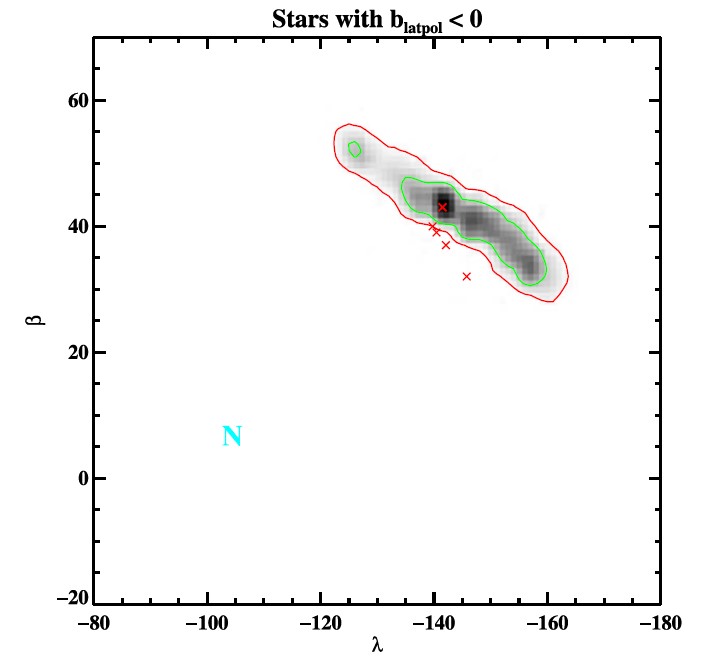 2s
Green/red Probability contours:  1-sigma/2-sigma
12
GCRs 2023 Loyola
[Speaker Notes: References:
Frisch et al. 1999
Slavin et al. 2012
Frisch et al. 2022]
Filament A:  Story of Charged Interstellar Dust Grains Interacting with Heliosphere
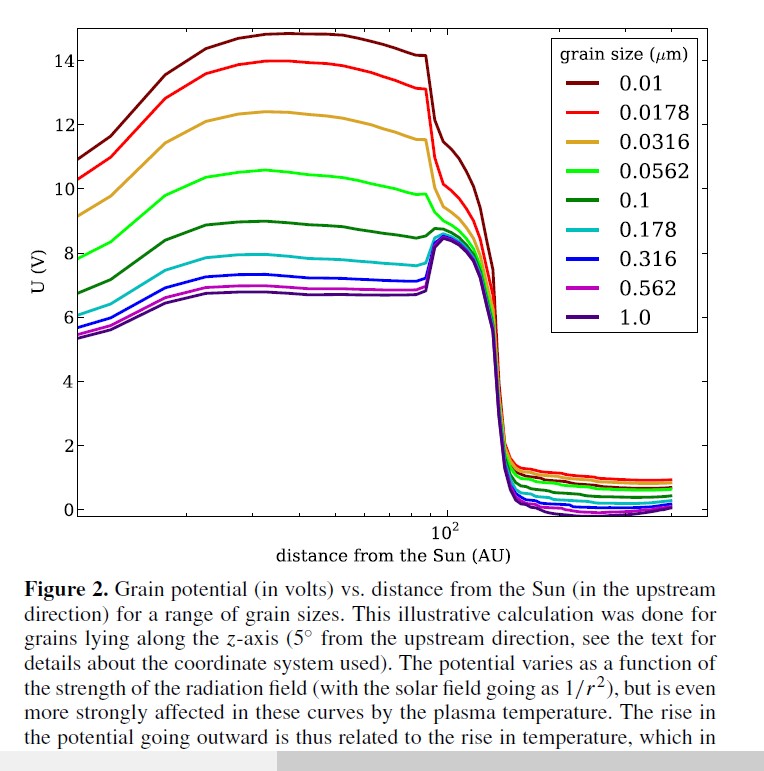 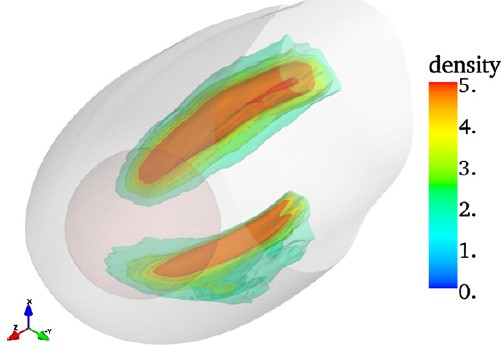 Left to Right:
Grain potential (V)  for interstellar grains in heliosheath (Slavin et al. 2012)
Upwind Direction of large grains enter heliosphere. Ulysses and Galileo Data collected early 1990’s (Frisch et al. 1999)
Filament A (with BV plane) (Frisch et al. 2022)
Small grains excluded from inner heliosphere by high Q/M (Frisch et al. 1999, Slavin et al. 2012, Sterken et al. 2015)
Plumes of dust around the heliosphere from Slavin et al. 2012 simulations
GCRs 2023 Loyola
13
[Speaker Notes: References:
Frisch et al. 1999
Slavin et al. 2012
Frisch et al. 2022]
IBEX Ribbon  (in RA, DEC)
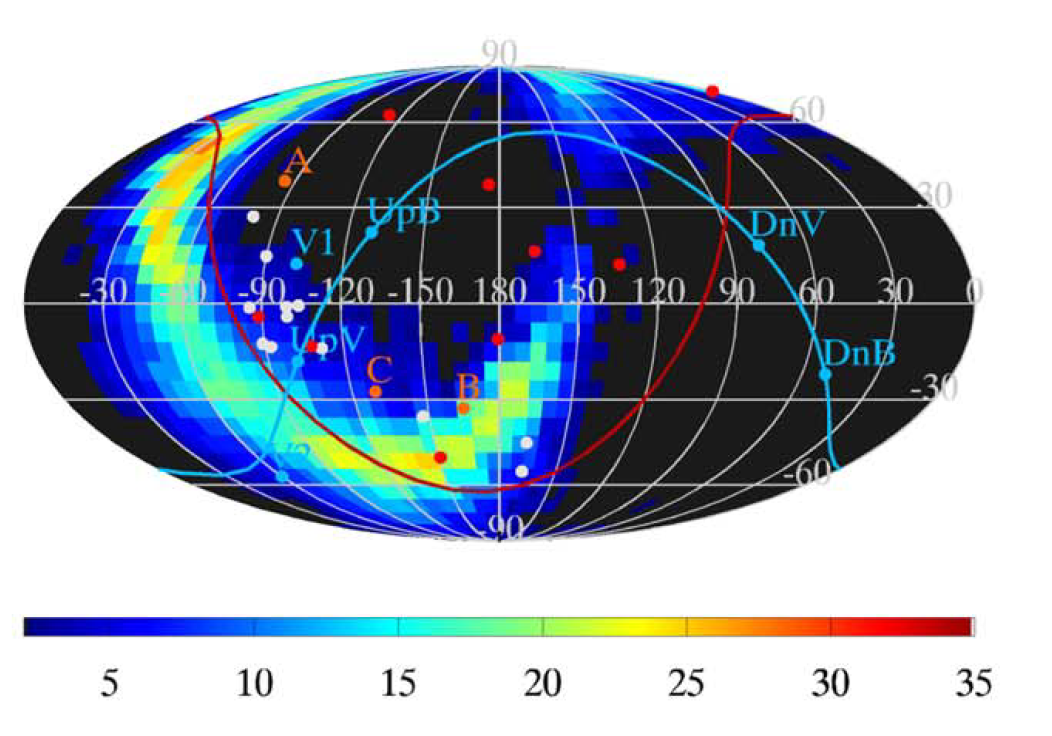 “C”:  IBEX ribbon in RA, DEC
“V” letters:  Voyager spacecrafrt locations 
white dots: 3 khz emission s  V!/V2
Red dots:  CMB multipole moments 
Red Letteres: QSO intraday  variables
upV/downV: upwind/downwind 
upB/downB:  +/- ISMF poles
GCRs 2023 Loyola
14
IBEX Ribbon  (L) and  Tibet AS gamma GCR data (R)
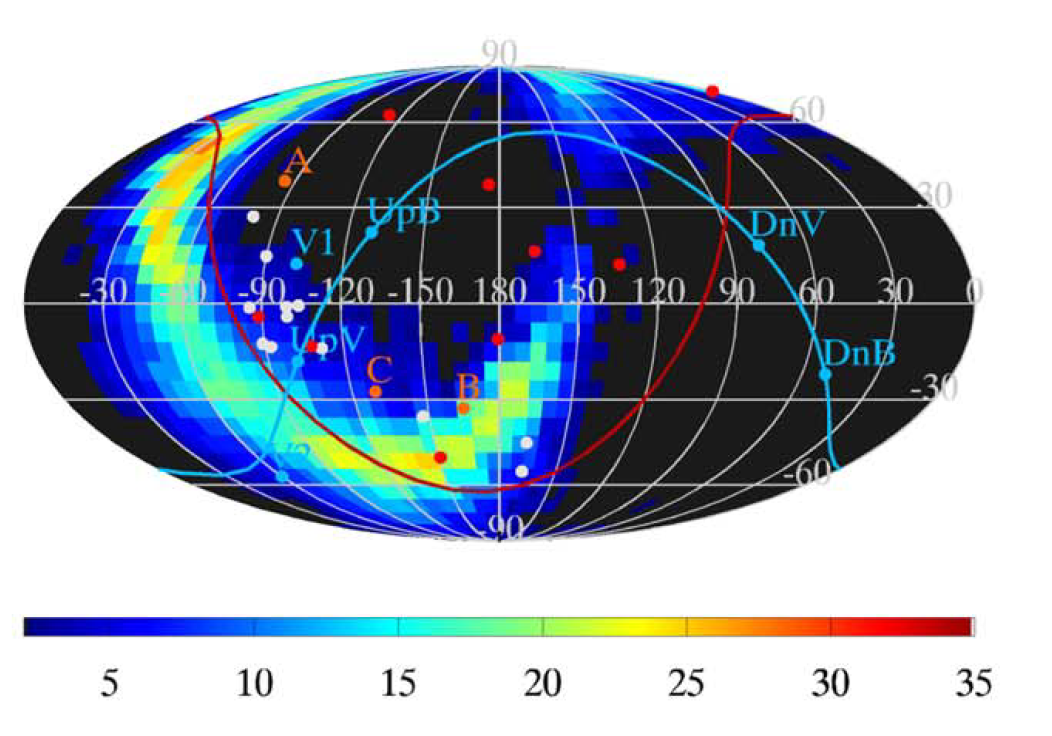 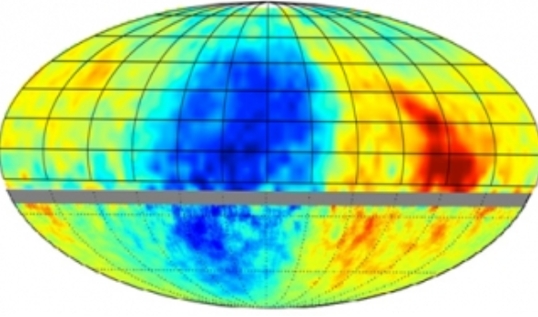 GCRs 2023 Loyola
15
ISMF, CMB Dark Spot, Colliding Clouds
View Parallel to ISMF shows CMB dark spot
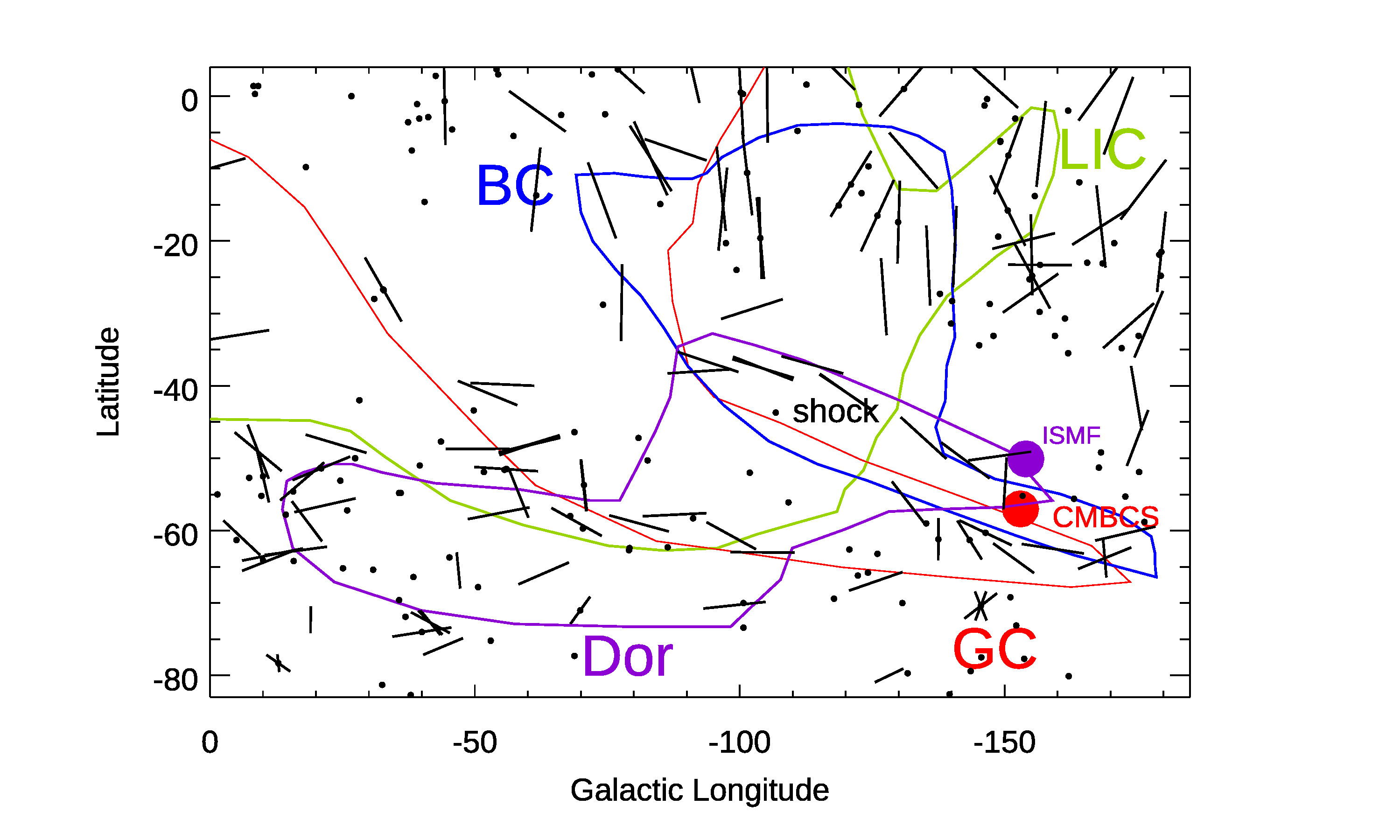 Look along opaque axis of aligned  dust grains and see  CMB “Dark Spot” within 10 deg of ISMF (Frisch et al. 2022)
Plank image with CMB dark spot
GCRs 2023 Loyola
16